Quelles ressources audiovisuelles pour la professionnalisation des enseignants ? 
Le cas du SPOC “Les communs du numérique”
Sébastien Balanger, Stéphanie Chauveau, Laurent Tessier 
(Institut Catholique de Paris)

Colloque Les ressources éducatives pour la formation au prisme de la professionnalisation dans
l'enseignement supérieur - 17-18 oct. 2022 Clermont-Ferrand
Des ressources numériques aux ressources vidéo
> 2000 : développement des ressources numériques textuelles pour la formation : forums, wikis…
> 2010 : développement de ressources vidéo pour la formation (Youtube…)
> 2014 : Ouverture des premiers MOOC sur France Université Numérique
Quel studio pour quelles ressources vidéos ?
Deux exemples de MOOCs produits par l’Atelier du Numérique de l’ICP : 
> Géopolitique de la Chine contemporaine 
https://youtu.be/sa1ePE5h50o 
> La loi des hommes et la loi de dieu 
https://youtu.be/Cw5DIPnHPxo
Les capsules vidéos en question
> Des avantages : aspect vivant, accessibilité, format adapté
> Des limites : magistralité, passivité des apprenants, sanctuarisation de la parole experte
Le SCÉNARIO (de la verticalité à l’horizontalité)
La question de la mise en images et la question de la transmission. Avec le SPOC, sortir de la verticalité : faire des portraits d’enseignants.

La formation est organisée sur 5 semaines :
L’histoire personnelle de l’enseignant et l’émergence du projet
La description concrète du projet (organisation, déroulement, évaluation…)
Les difficultés rencontrées et les remédiations mises en place
L’avenir du projet ? Les évolutions envisagées ?
Plusieurs chercheurs qui proposent chacun l’analyse d’un projet
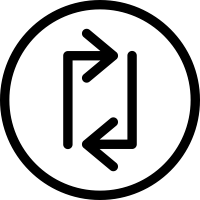 La FORME (témoignage et immersion)
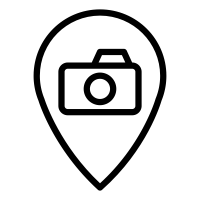 Extrait : https://youtu.be/Fnq8u3PLwPs?list=PLGZ7LCna5-M7H3Gj2hJre1RHfjXCRU2ox

Le dispositif filmique : alternance dans le même espace (studio) d’un entretien en face à face et d’extraits de tournages in situ (incrustés sur fond vert). Croisement des 2 expériences de MOOC précédentes.

Comprendre et ressentir le projet par l’image (la qualité des interactions, l’engagement, l’organisation spatiale de la classe…). Passer du projet “en direct” à son analyse/commentaire. 

Le choix de l’immersion : ambition documentaire souhaitée, mais peu exploitée pour des questions de temps
Le CASTING
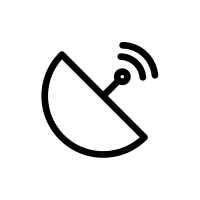 La quête d’un équilibre : 10 enseignant.e.s, homme/femme, public/privé, primaire/secondaire.

Une variété de projets : du plus simple au plus ambitieux. Pas de projets “écrasants”. Projets accessibles et transférables dans différents niveaux de classe. Prise en compte de la fracture numérique.

Un critère fondamental : le niveau de réflexivité de l’enseignant sur sa propre pratique et particulièrement sur son projet.

La réflexivité se développe parfois aussi au cours de la création de la ressource
Le PROTOTYPE
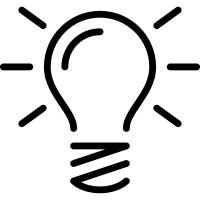 La formation est hébergée sur la plateforme d’e-learning Crossknowledge.

Il y a 300 inscrits environ.

La demande : prototyper son propre projet et le décrire en se filmant.
contexte du dispositif
Terrain de thèse : Amélioration des pratiques des professeurs des écoles  par la formation initiale  ? Le cas de la formation numérique
Du profil supposé de l’enseignant à l’apprenant
Dispositif pensé avant 2020, évaluation faite au printemps 2021
L’évaluation
Suivi des visios, questionnaire envoyé (20 réponses sur 130), entretien avec 6 d’entre eux.
Horizontalité, pairs à pairs, engagement
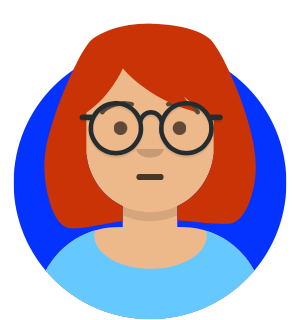 Profil 1 - l’enseignant organisé
organisation rigoureuse, planifiée, définie
lien de connexion en favoris
sentiment de “faire ses devoirs”
se méfie des réseaux sociaux
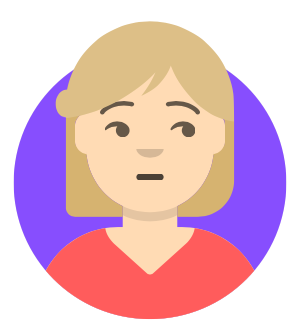 Profil 2 - “le décrocheur”
pas de lien en favoris
enseignante de primaire 
n’a pas trouvé de pairs sur le forum, ni de projets
a compris que l’on pouvait “rendre” plus tard son travail
perte de motivation
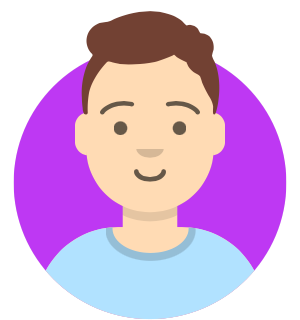 Profil 3 - “l’autonome”
fonctionnement par essais-erreurs
enseignant qui était lui-même en échec scolaire
utilise le site comme portail
pas de réel cadre d’action
cherche une communauté
Merci !
Références bibliographiques 
Chauveau, S. (2021). Dynamiques de formation à distance et usages des capsules vidéos - Entretien avec Michaël Bourgatte et Laurent Tessier. Médiations Et médiatisations, (7), 109-114.
Glikman, V. (2002). Des cours par correspondance au « e-learning » : Panorama des formations ouvertes et à distance. Presses universitaires de France.
Sensevy, G., Kuster, Y., Hélary, F., et Lameul, G. (2005. Le forum débat : Un dispositif d’apprentissage collaboratif en formation initiale d’enseignants. Distances et savoirs, 3(3-4), 331-330.
Ria, L., & Borer, V. (2015). Laboratoire d’analyse vidéo de l’activité enseignante au sein des établissements scolaires : Enjeux, méthodes et effets sur la formation des enseignants. Dans Former les enseignants au XXIe siècle (p. 101-117). De Boeck Supérieur.